INSTITUCION EDUCATIVA LA SAGRADA FAMILIA J.M.
Relaciones y Funciones
ADAPTADO POR: ANIBAL PINEDA G.
Introducción
Un módulo instruccional es una estrategia de enseñanza que te permitirá interactuar con una variedad de actividades de forma diferente a lo que normalmente realizamos en el salón de clase. 
	Este guía ha sido creada para ti, estudiante del nivel grado noveno  con el propósito de desarrollar el tema sobre Relaciones y Funciones. 
	Al finalizar la misma podrás distinguir cuándo una relación es función o no, y de ser función determinar el dominio de la misma. Espero que esta herramienta sea efectiva y te permita alcanzar las competencias educativas según los objetivos que se mencionan a continuación.
Objetivos Instruccionales
Representar relaciones mediante pares ordenados, tablas, aplicaciones y diagramas cartesianos.
Determinar el dominio y codominio de una relacion y de la relacion inversa.
Utilizar el diagrama cartesiano en la representacion de una relacion directa e inversa. 
Distinguir entre relaciones y funciones.
Hallar el dominio y el co-dominio de una función.
Aplicar la tecnica de la recta vertical para determinar cuando un grafico cartsiano corresponde a una función.
Índice
1. Repasemos
4. Dominio y Co-dominio
2. Relaciones
5. Funciones
3. Relación Inversa
6. Autoevaluación
Referencias
Plano de Coordenadas
Partes del plano de Coordenadas
Ejes – son dos rectas numéricas perpendiculares
	eje  x – Es la recta numérica horizontal (abscisa)
	eje  y – Es la recta numérica vertical (ordenada)
Origen – la intersección de las dos rectas en su punto cero
Cuadrantes – cuatro regiones que se forman al intersecarse el eje de x con el eje de y
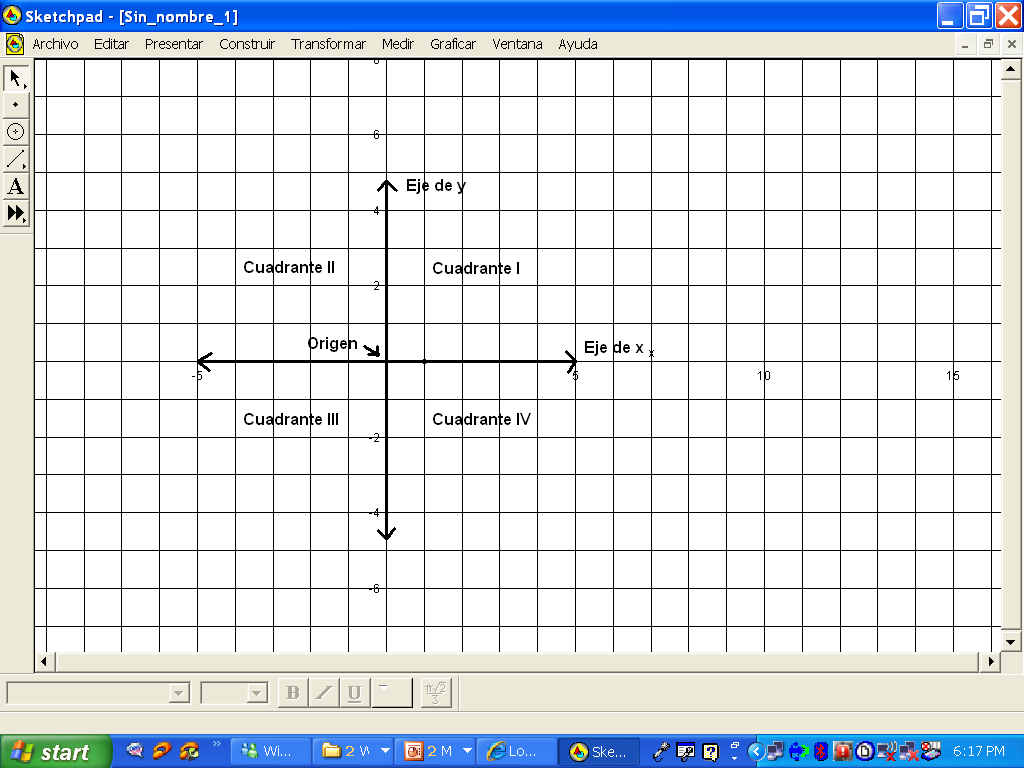 Puntos en el plano cartesiano
Coordenada x (abscisa)
	corresponde a los números en el eje x.
Coordenada y (ordenada)
 	corresponde a los números en el eje y.
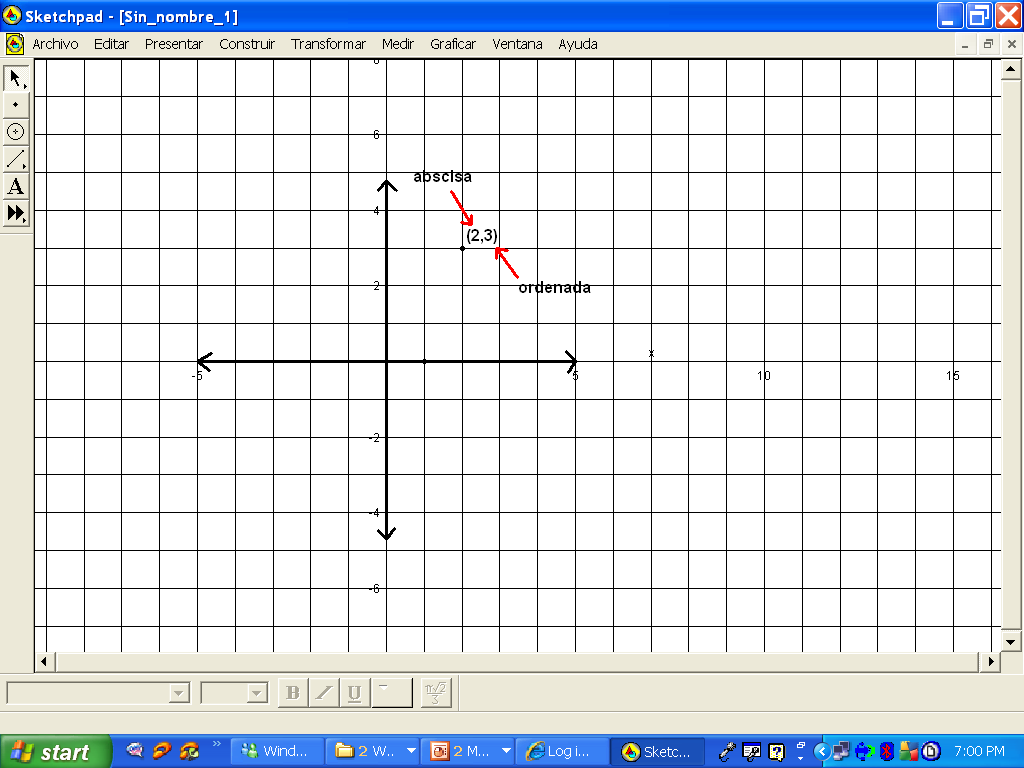 Relaciones
Una relación es un conjunto de pares ordenados.
Por ejemplo: { (1,2), (3,3), (-1,0) }
x
y
4
-1
0
4
3
-5
Formas de representar una relación
Hay varias formas de representar una relación: 
como pares ordenados, en tablas, en una gráfica 
o en una aplicación.
Pares ordenados
Aplicación
Gráficas
Tablas
x
y
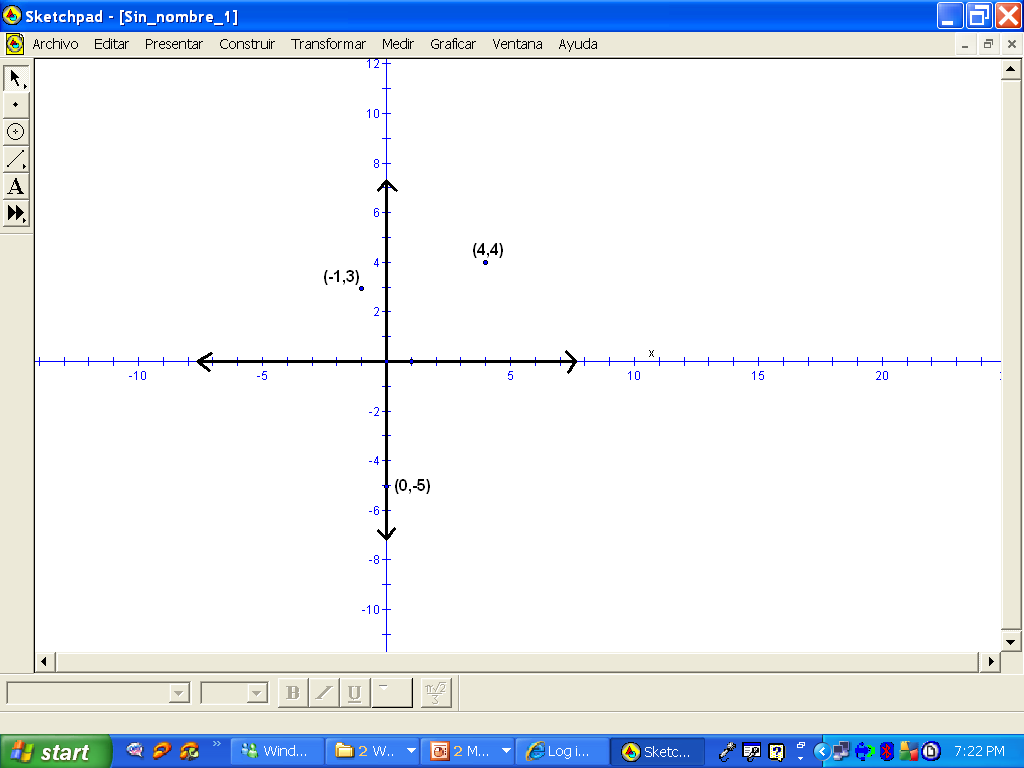 (4,4)
(-1,3)
(0,-5)
4
-1
0
4
3
-5
Práctica #1
Representa la siguiente relación mostrada en la gráfica como:
un conjunto de pares
  ordenados
una tabla
una aplicación
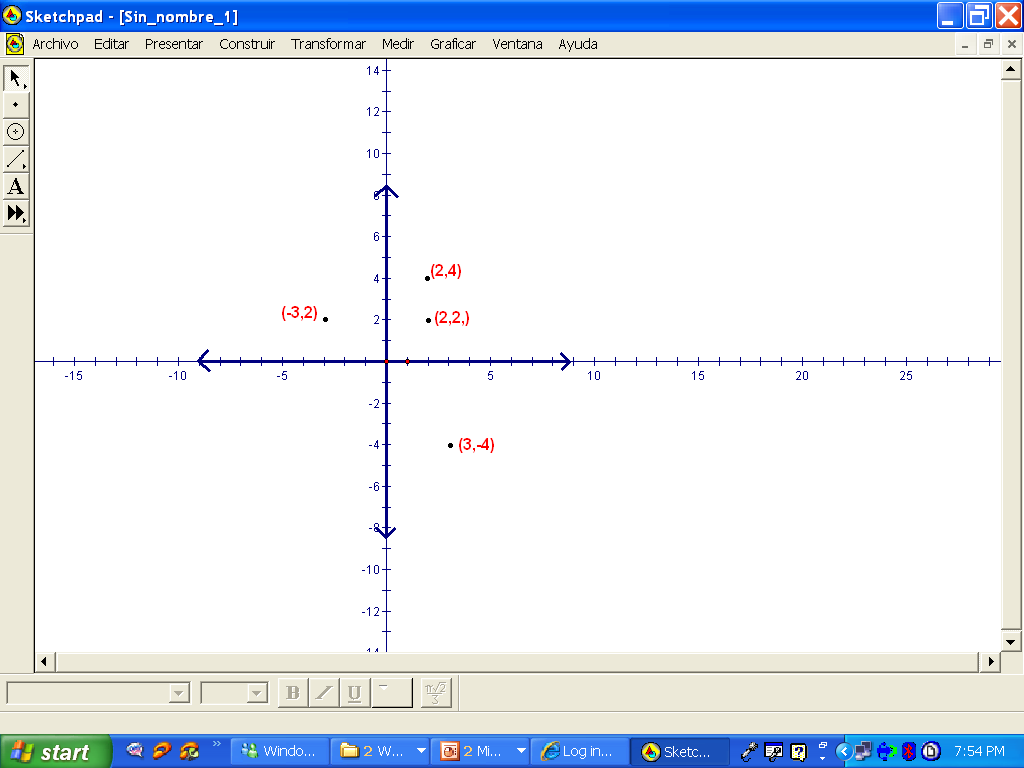 Contestación Práctica #1
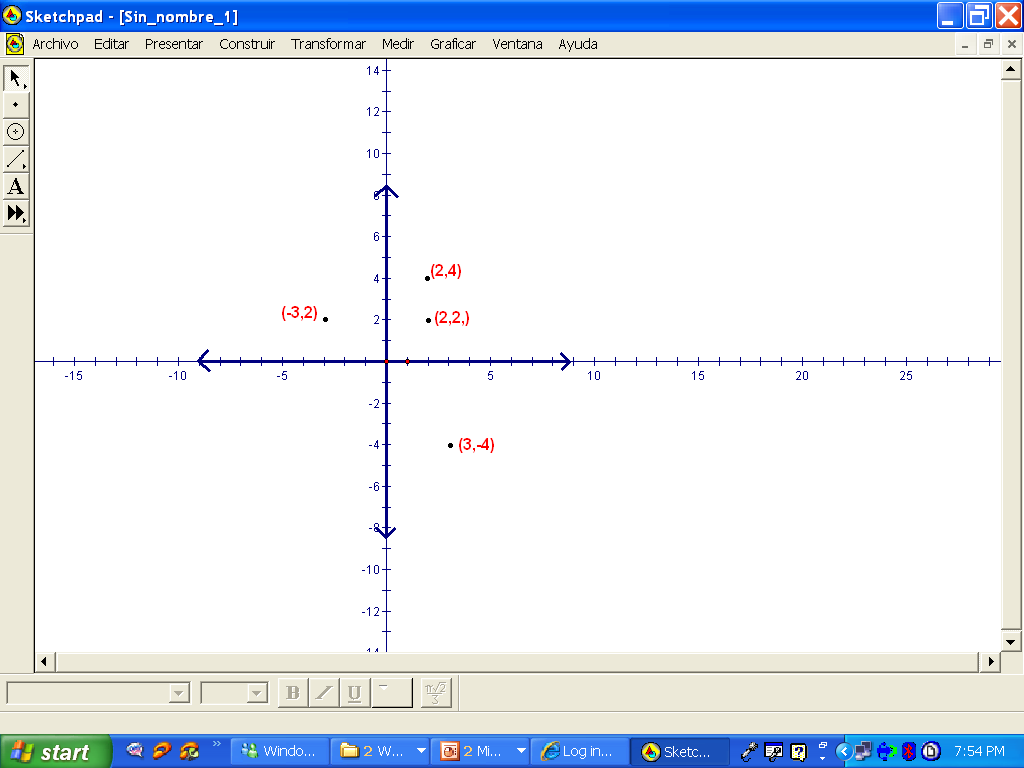 Representa la siguiente relación mostrada en la gráfica como:
un conjunto de pares
    ordenados
una tabla
una aplicación
Aplicación
Pares ordenados
(2,2)
(2,4)
(-3,2)
(3,-4)
Tabla
x
y
x
y
-3
2
3
4
2
-4
2
2
-3
3
2
4
2
-4
Relación inversa
El inverso de una relación se obtiene intercambiando las coordenadas de cada par.
Por ejemplo:
Relación		Inverso
  (2,3)		  (3,2)	
 (-4,-1)            (-1,-4)
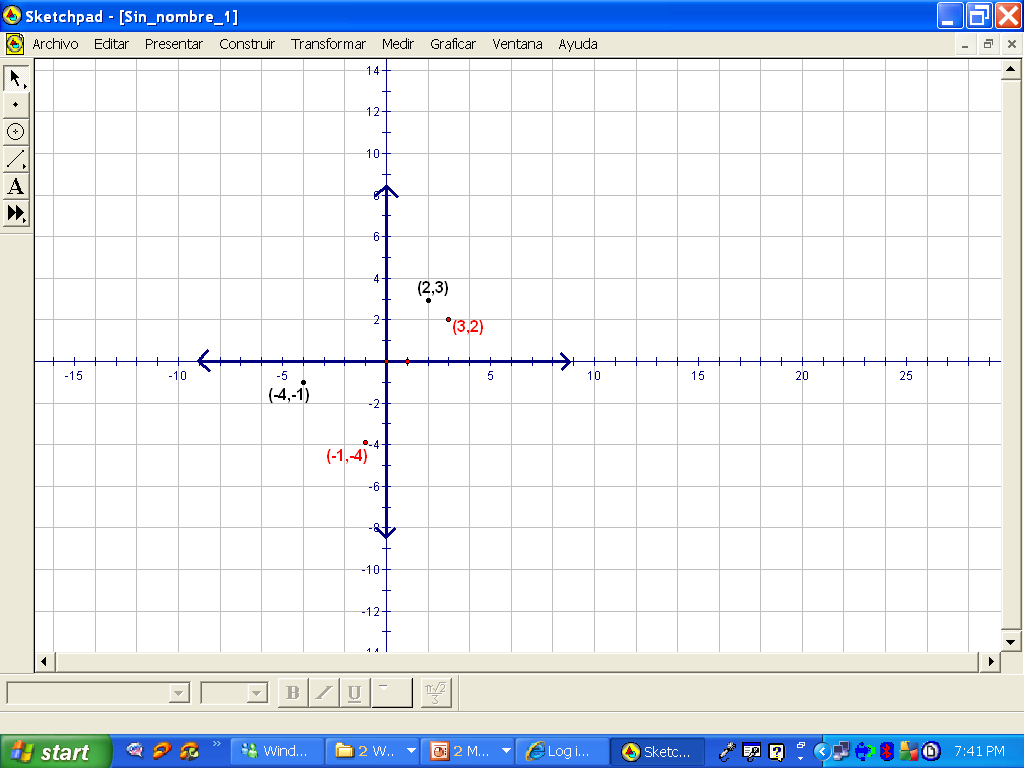 Práctica #2
A continuación se muestra una relación como un conjunto de pares ordenados. Determina el inverso de la relación y presenta el inverso en una tabla:
Relación: { (5,2), (4,-2), (6,4), (0,8) }
Inverso de la relación:
x
y
Contestación Práctica #2
A continuación se muestra una relación como un conjunto de pares ordenados. Determina el inverso de la relación y presenta el inverso en una tabla:
Relación: { (5,2), (4,-2), (6,4), (0,8) }
Inverso de la relación:
x
y
2
-2
4
8
5
4
6
0
Dominio y Co-dominio
Dominio:
es el conjunto de todas las primeras coordenadas de los pares ordenados en una relación. Contiene las coordenadas x.
Co-dominio
es el conjunto de todas las segundas coordenadas de los pares ordenados en una relación. Contiene las coordenadas y.
Por ejemplo: { (3,3), (-1,2), (-4,2) }
Dominio: {3,-1,-4}
Co-dominio: {3,2,}
Práctica #3
Determina el dominio y co-dominio de la siguiente relación:
x
y
1
2
3
4
-2
-1
0
Dominio:
Co-dominio:
Contestación Práctica #3
Determina el dominio y co-dominio de la siguiente relación:
x
y
1
2
3
4
-2
-1
0
Dominio:{-2, -1, 0}
Co-dominio:{1, 2, 3, 4}
Funciones
Una función es la relación entre dos conjuntos llamados Dominio y Co-dominio, donde a cada elemento del dominio se le asigna exactamente un elemento en el co-dominio.
La función asocia a cada valor de x un único valor de y.
y
x
x
y
1
2
3
4
-2
-1
0
4
-1
0
4
3
-5
Función
NO Función
Ejemplos de Funciones y No Funciones
Es función. Dado que para cada valor de x  hay un único valor de y. O sea, los valores de x  NO se repiten.
a. {(2,4), (3,1), (5,2), (-1,-2)}
x
y
0
-3
2
3
b.
4
2
-4
Es función. Dado que para cada valor de x hay un único valor de y. O sea, los valores de x NO se repiten. No importa que dos elementos del dominio estén relacionados con un mismo elemento del co-dominio.
x
y
c.
NO es función. Dado que en esta relación para el elemento 2 del dominio existen dos elementos en el co-dominio. O sea, los valores de x  SI  se repiten.
2
2
-3
3
2
4
2
-4
Ejemplos de Funciones y No Funciones
Si una función es representada en una gráfica se hace la prueba de la recta vertical para saber si es o no función. O sea, se traza una recta vertical sobre la gráfica y si esta no corta más de una vez la gráfica es función.
Por ejemplo:
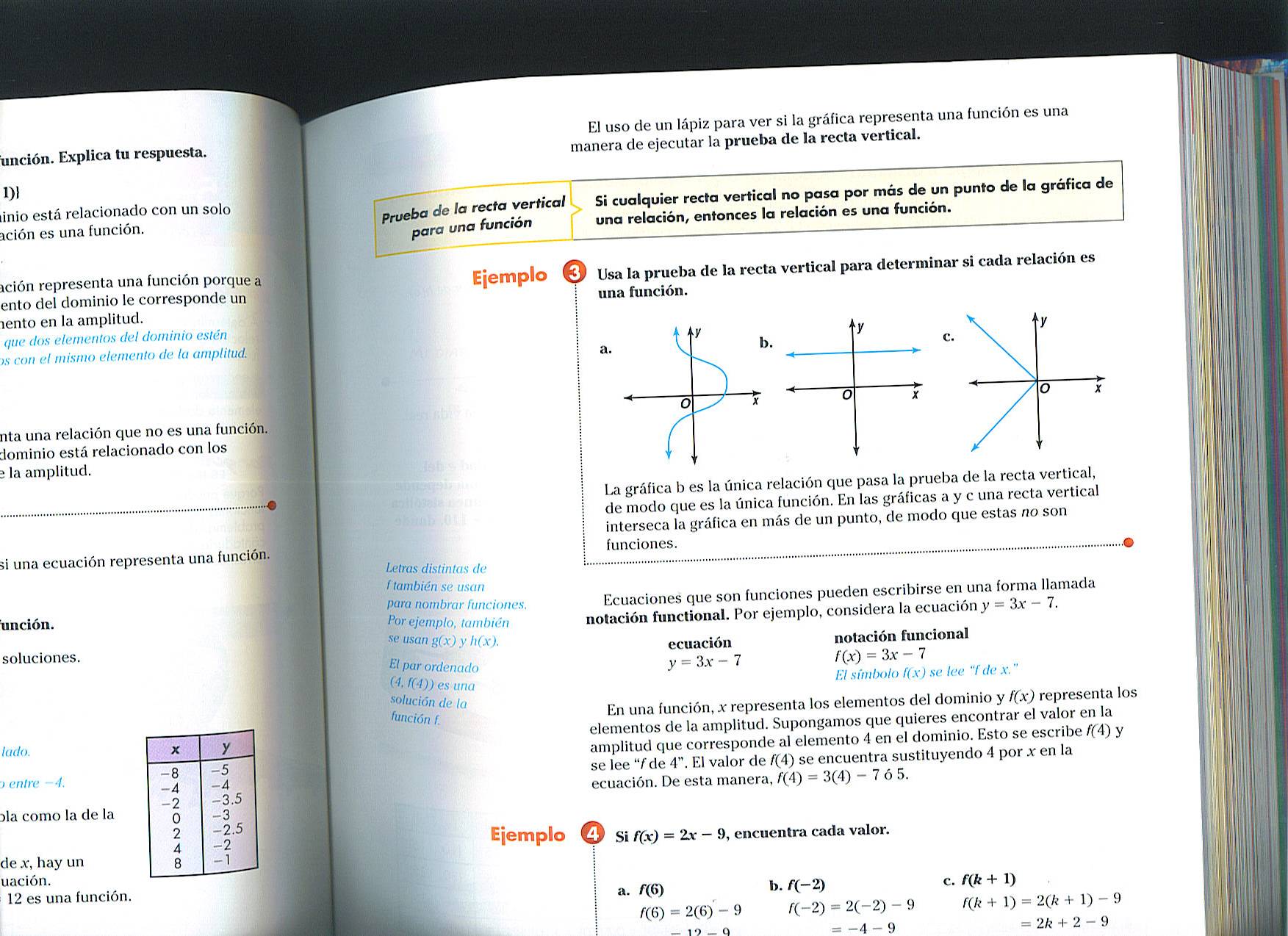 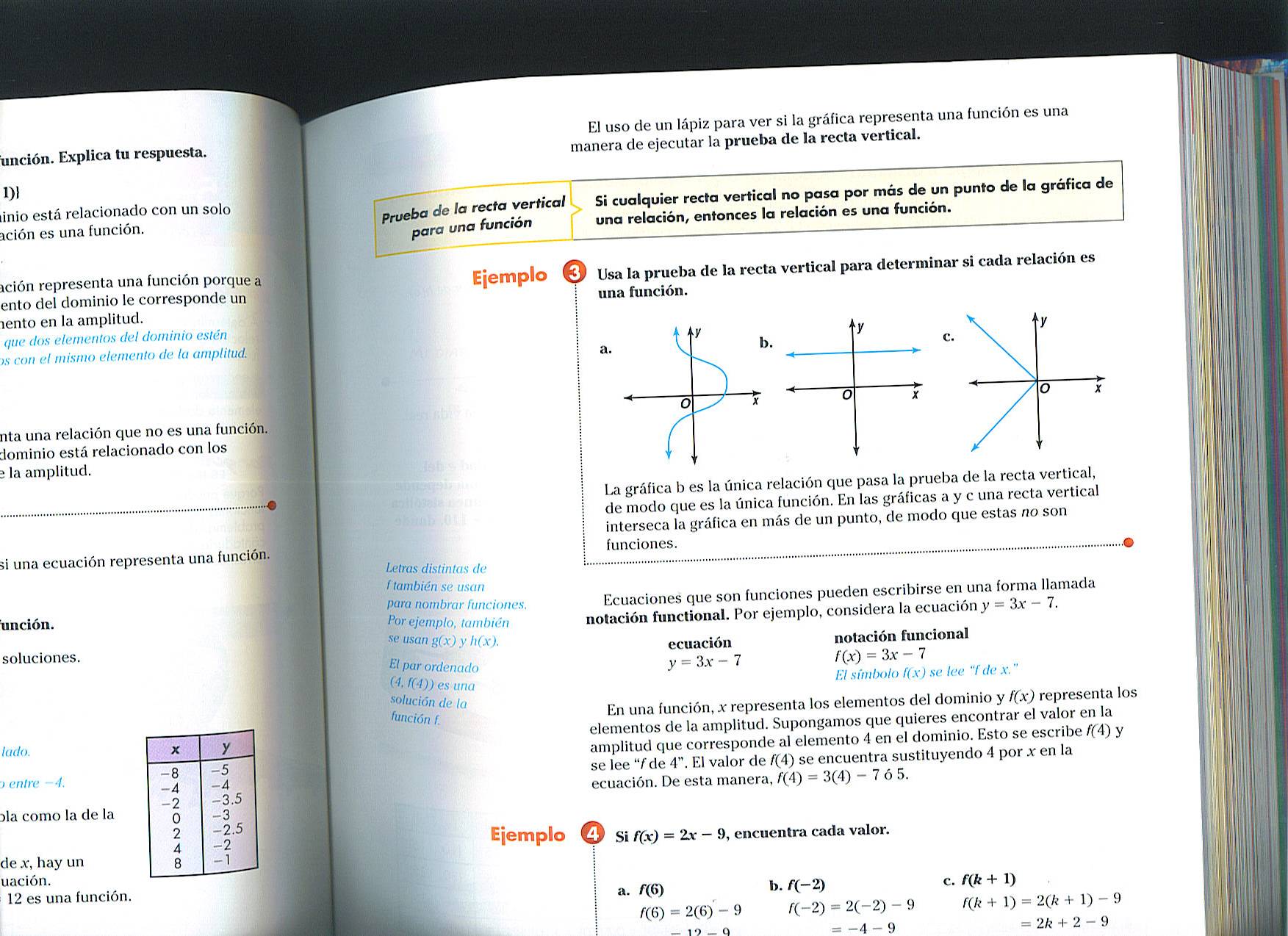 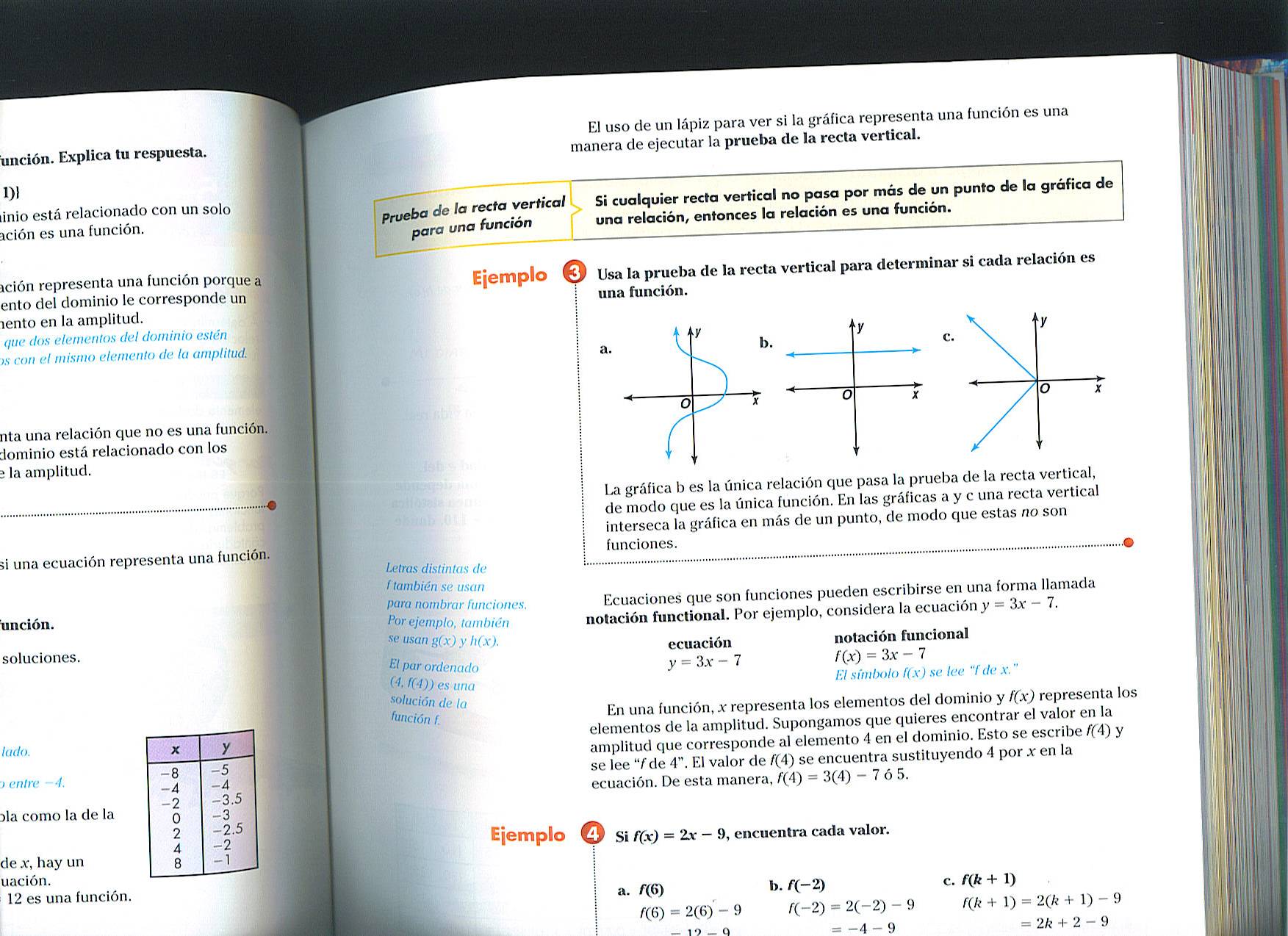 x
x
x
x
x
NO es función, la 
recta vertical cruza 
en dos ocasiones la gráfica.
Es función, la 
recta vertical cruza 
en una ocasión la gráfica.
NO es función, la 
recta vertical cruza 
en dos ocasiones la gráfica.
Funciones
Como la función va del dominio al co-dominio, decimos que x es la variable independiente y y es la variable dependiente, y usamos la notación funcional f(x) = y. Se lee “f de x es igual a y”. 
Por ejemplo: y = 3x + 2
Ahora en notación funcional: f(x) = 3x + 2
En este caso se dice que x es el argumento de f.
Funciones
Dominio
Co-Dominio
x
f(x)
f(a)
a
f(b)
b
f(c)
c
d
f(d)
Nota: al Co-dominio también se le conoce como 
alcance, rango, recorrido o amplitud
Práctica #4
Determina cuál de las siguientes relaciones es una función.
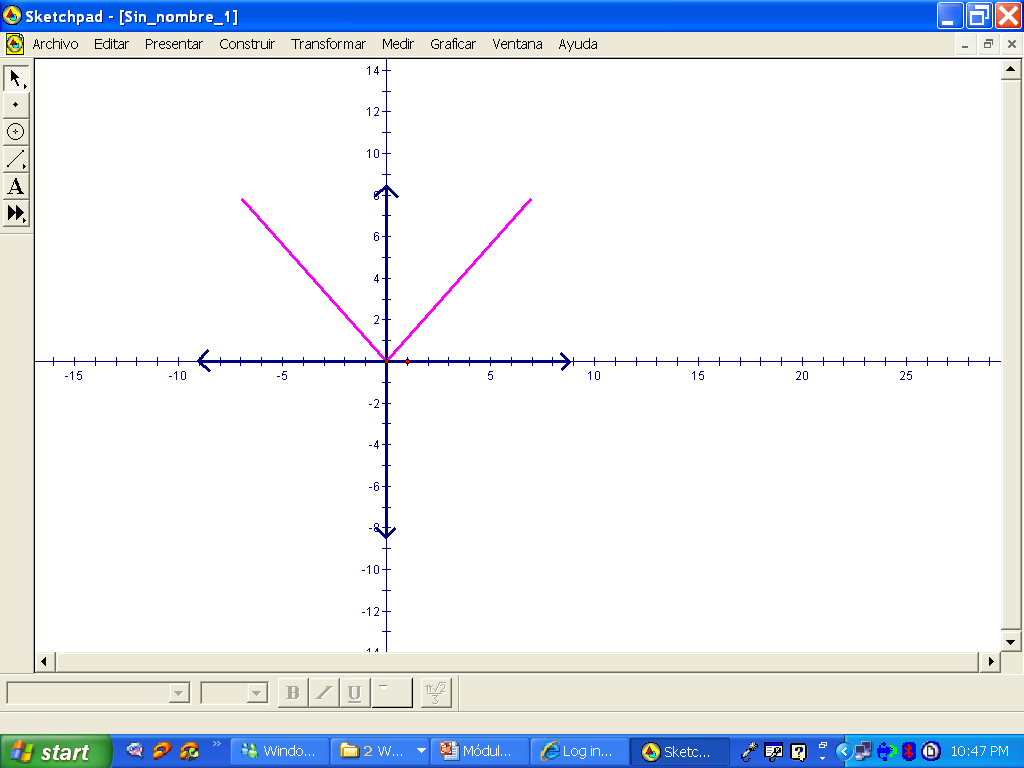 c.
y
x
a.
b.
x
y
-3
2
3
4
2
-4
1
2
3
-1
-2
-3
d.
{(1,2),(2,1),(3,1),(4,1)}
Contestación Práctica #4
Determina cuál de las siguientes relaciones es una función.
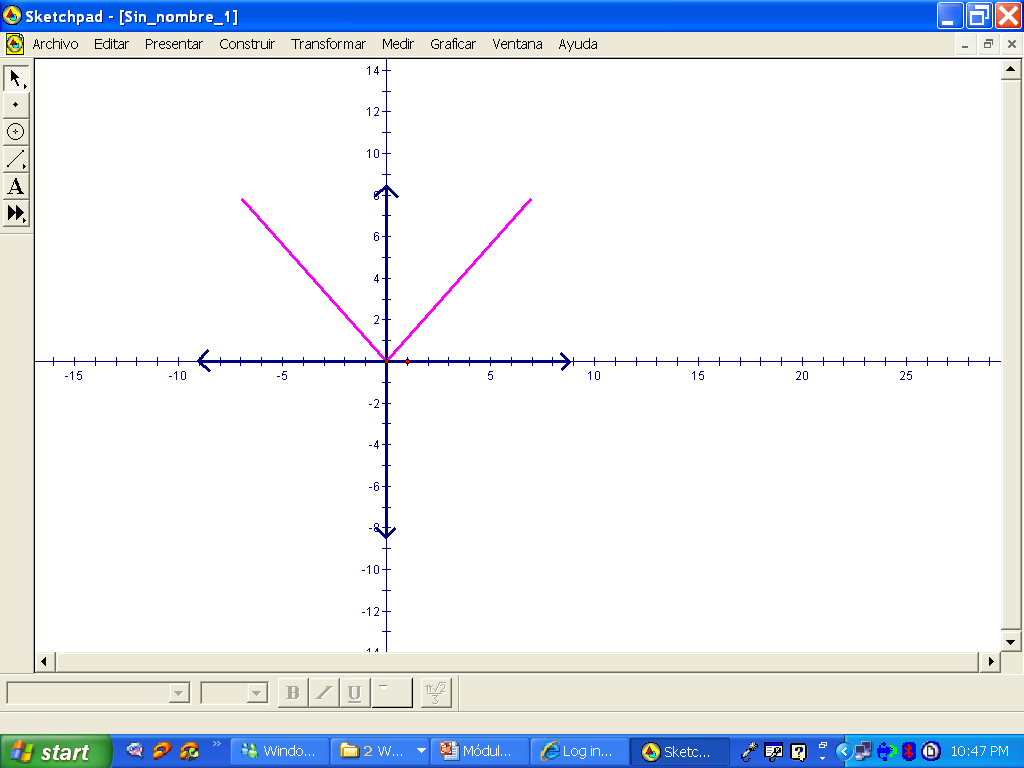 c.
y
x
a.
b.
x
x
y
-3
2
3
4
2
-4
1
2
3
-1
-2
-3
Si, es función
Si, es función
No es función
d.
{(1,2),(2,1),(3,1),(4,1)}
Si, es función
24
Determinar dominio de una función
Para determinar el dominio de una función se coteja cuáles serán todos los posibles valores que pueda tener x.
dominio: {x|x≤3} 
Recuerda: En los números 
reales no existen raíces
pares para números
negativos. Así que, dentro
del radical no puede haber
un número negativo.
dominio: {x|x € R}, 
Se lee: para toda x tal que
x sea elemento de los
Números reales.
Cualquier número real 
puede ser evaluado en x y 
obtendremos un co-dominio 
real.
Determinar dominio de una función
dominio = {x|x >2} 
Dos condiciones se
deben cumplir: 
    x-2≥0,      x2-4 ≥0
     x = 2         x ≠ ±2
En el numerador no
podemos tener números
negativos dentro del
radical. El denominador no 
puede ser 0.
dominio = {x|x ≠ 0} 
La división por cero no 
está definida, por lo tanto, 
en el denominador no 
podemos tener 0. O sea,     
no está definido.
Determinar dominio de una función
Dado f(x)= 5x-7 con Dominio = {1,2,3), determina el co-dominio.
x
f(x)= 5x-7
(x,y)
Co-dominio= {-2, 3, 8}
1


2


3
5 . 1 – 7=-2
(1,-2)
5 . 2 – 7=3
(2,3)
5 . 3 – 7=8
(3,8)
Práctica #5
Dado g(x) =               con

Dominio= {0,1,2}, determina 
el co-dominio.
Dado h(x) =               

determina el dominio.
Contestación Práctica #5
Dado g(x) =               con

Dominio= {0,1,2}, determina 
el co-dominio.
Dado h(x) =               

determina el dominio.
x
(x,y)
Dado que dentro del radical no
podemos tener un negativo los
valores de x ≥ √5 y x ≤ -√5
0

1

2
Dominio= {x| x ≥ √5 ó x ≤ - √5}
Codominio= Todos los Reales
Co-dominio = {       ,       ,  1}
Prueba de autoevaluación
Comienza la prueba
1. ¿Qué es una relación?
Es el conjunto de las primeras
 coordenadas en un par ordenado
Es el conjunto de pares ordenados
Es el conjunto de las segundas
 coordenadas en un par ordenado
2. Selecciona la aseveración correcta.
Toda función es una relación.
Toda relación es un función.
En ocasiones una función 
es una relación.
3. Determina el co-dominio del siguiente conjunto de pares ordenados: {(1,8), (-3,8), (2,8),(-6,8)}
Co-Dominio: {1, -3, 2, 8}
Co-Dominio: {8}
Co-Dominio: {(8,1), (8,-3), (8,2), (8,-6)}
4. Determina el co-dominio de la siguiente relación representada en una aplicación.
y
x
Co-dominio: {0, 1, 2, 3, 4}
0
1
2
3
4
4
5
6
Co-dominio: {-4, -5, -6}
Co-dominio: {4, 5, 6}
5. ¿Cuál de las siguientes representaciones es una función?
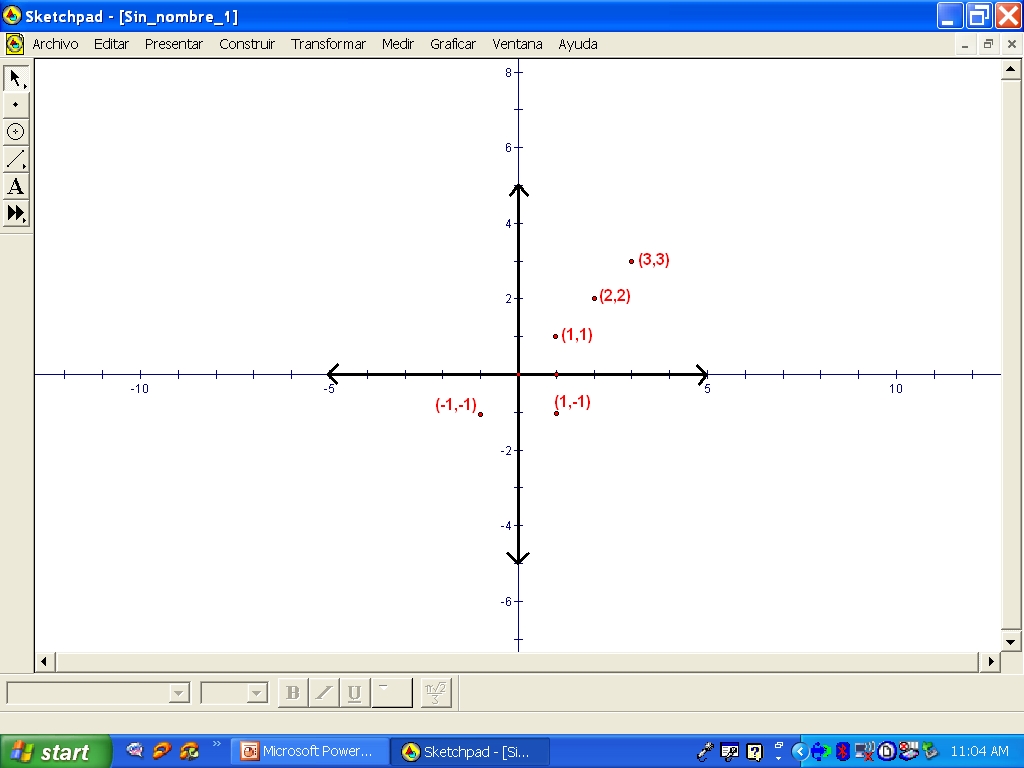 a.
Funciones: a y b
Funciones: b y c
b.
y
x
5
6
7
7
0
1
2
3
Funciones: a y c
c.
{(1,4), (2,4), (3,4)}
6. Determina cúal de las siguientes relaciones es una función?
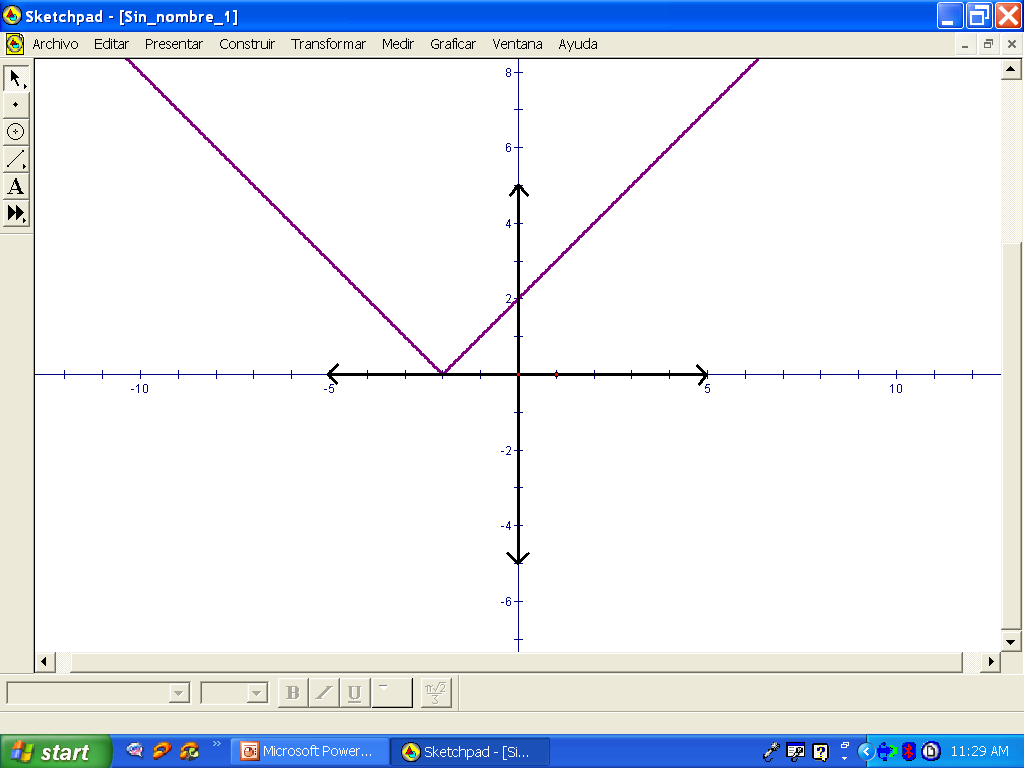 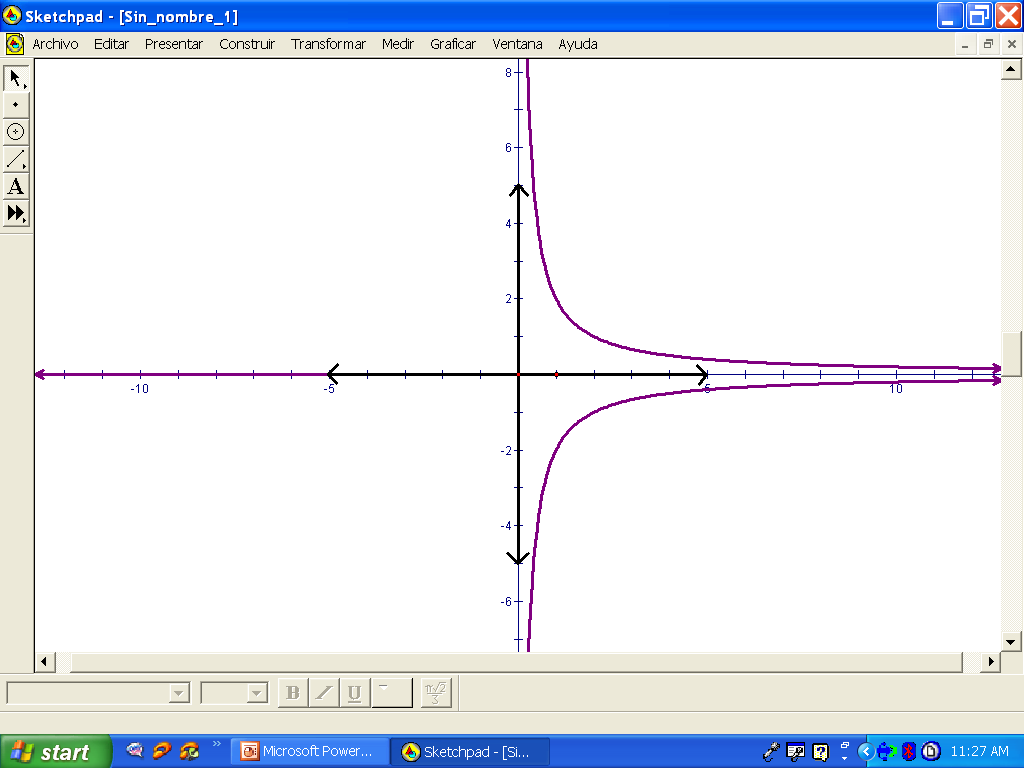 Funciones: a, c y d
b.
a.
Funciones: a, b y c
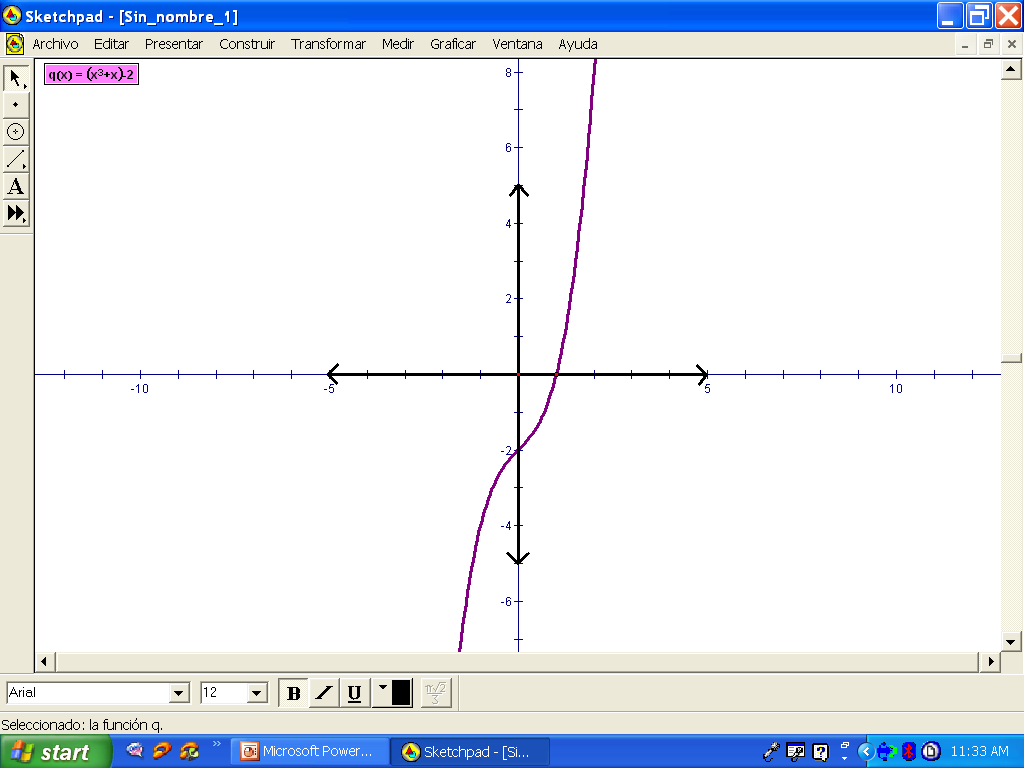 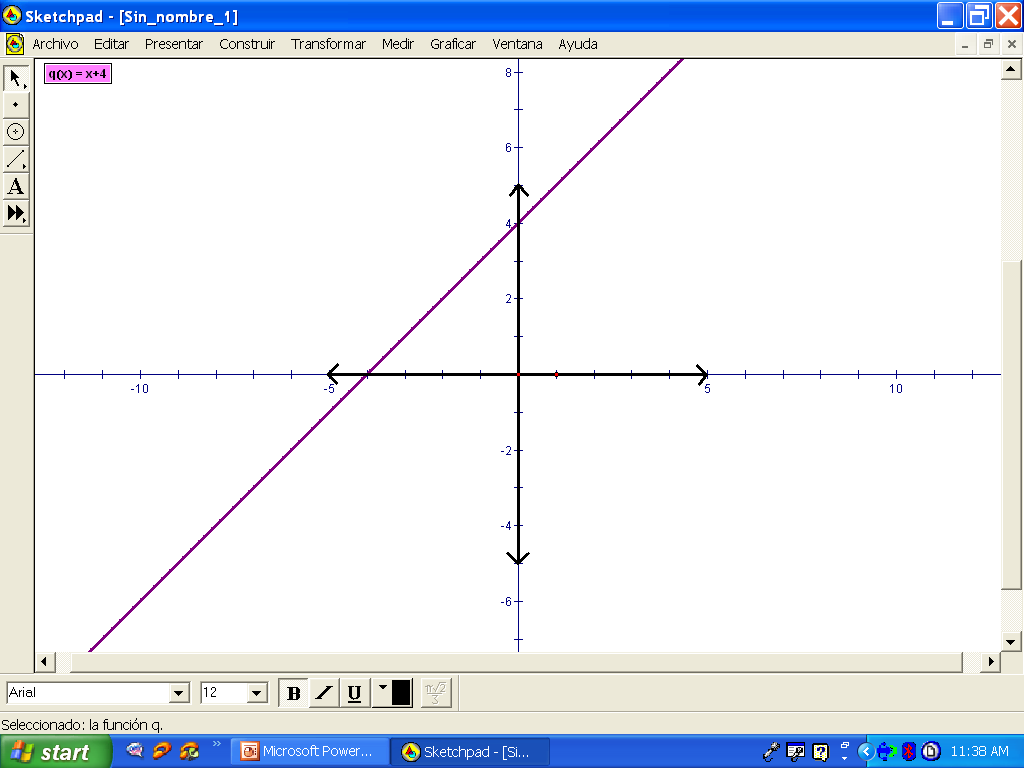 Funciones: b,  c y d
c.
d.
7. Dado f(x)= 3x-x2 con Dominio = {1,2,3), determina el co-dominio.
Co-dominio= {1,  2,  3}
Co-dominio= {0, 2}
Co-dominio={ 2, 4, 6}
8. Determina el dominio de la siguiente función:
Dominio = {todos los números reales)
Dominio = {todo número real 
          excepto 2}
Dominio = {todo número real
          excepto 0}
9. Determina el dominio de la siguiente función:
Dominio = {todos los números reales)
Dominio = {todo número real 
          excepto x=3}
Dominio = {todo número real
          excepto  x=-3}
10. Determina el dominio de la siguiente función:
Dominio = {todos los números reales)
Dominio = {todo número real 
          excepto x=0 y x=-9}
Dominio = {todo número real
          excepto  x=0 y x=9}
11. Determina el dominio de la siguiente función:
Dominio = {x: x      3}
Dominio = {x: x= 3)
Dominio = {x: x     3}
12. Determina el dominio de la siguiente función:
Dominio = {x|x € R}
Dominio = {x| x ≠ -2 y x ≠ 3}
Dominio = {x| x ≠ 2} y x ≠ -3}